государственное бюджетное общеобразовательное учреждение Самарской области 
средняя общеобразовательная школа «Образовательный центр «Южный город» 
поселка Придорожный муниципального района Волжский Самарской области структурное подразделение 
«Детский сад «Семицветик»
V ФЕДЕРАЛЬНЫЙ НАУЧНО-ОБЩЕСТВЕННЫЙ КОНКУРС 
«ВОСЕМЬ ЖЕМЧУЖИН ДОШКОЛЬНОГО ОБРАЗОВАНИЯ - 2018»
Номинация «Новой архитектуре – достойную педагогику!»
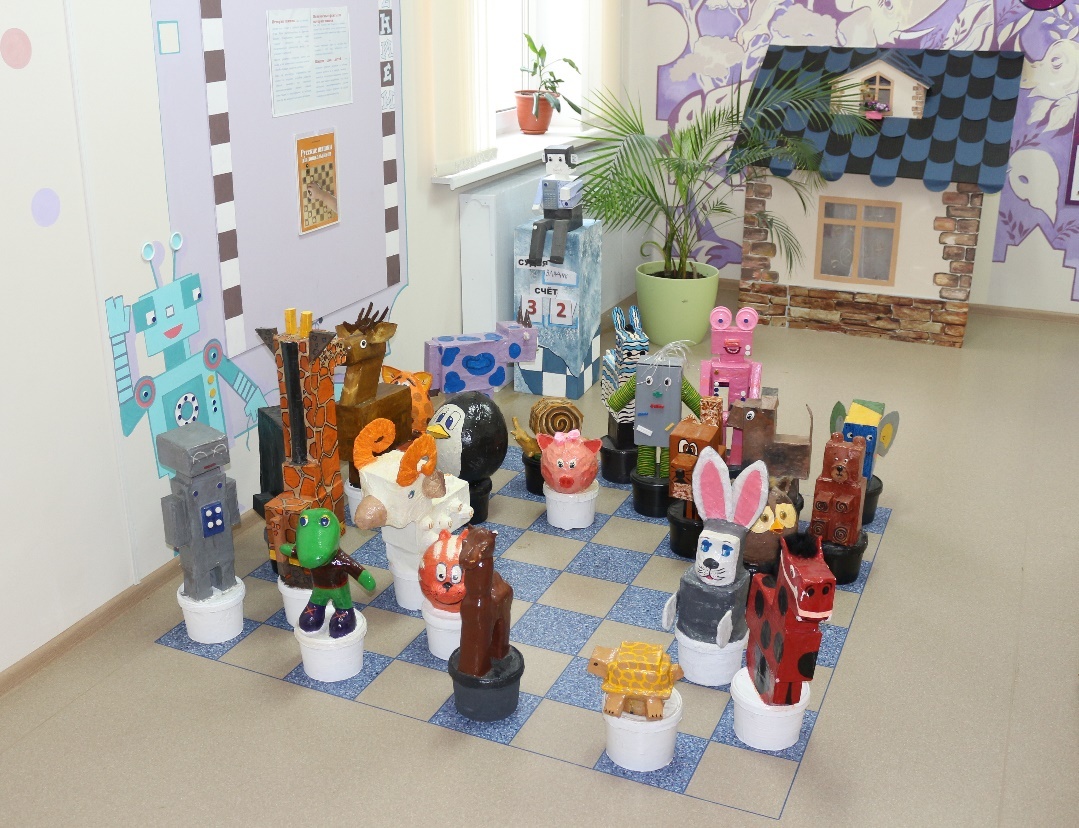 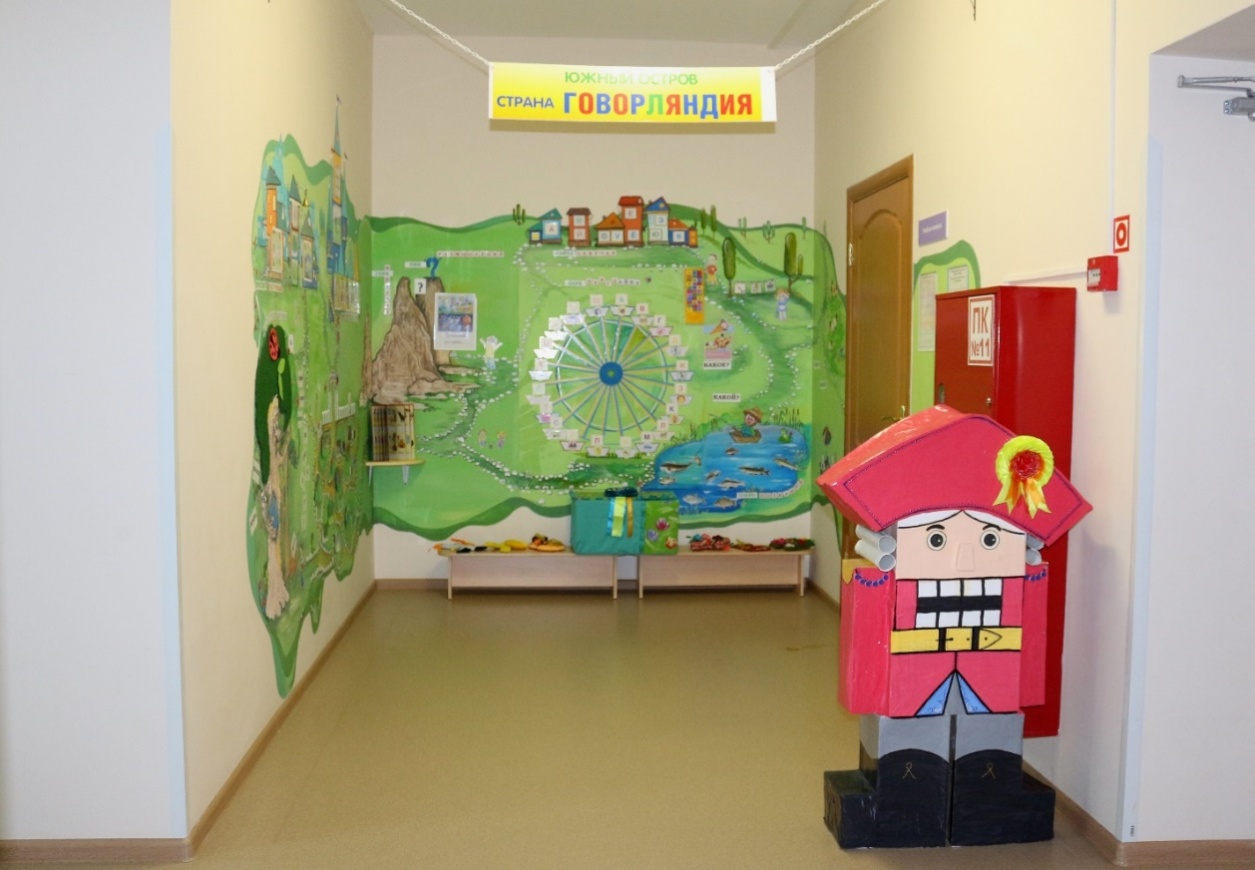 ИННОВАЦИОННЫЙ ПРОЕКТ
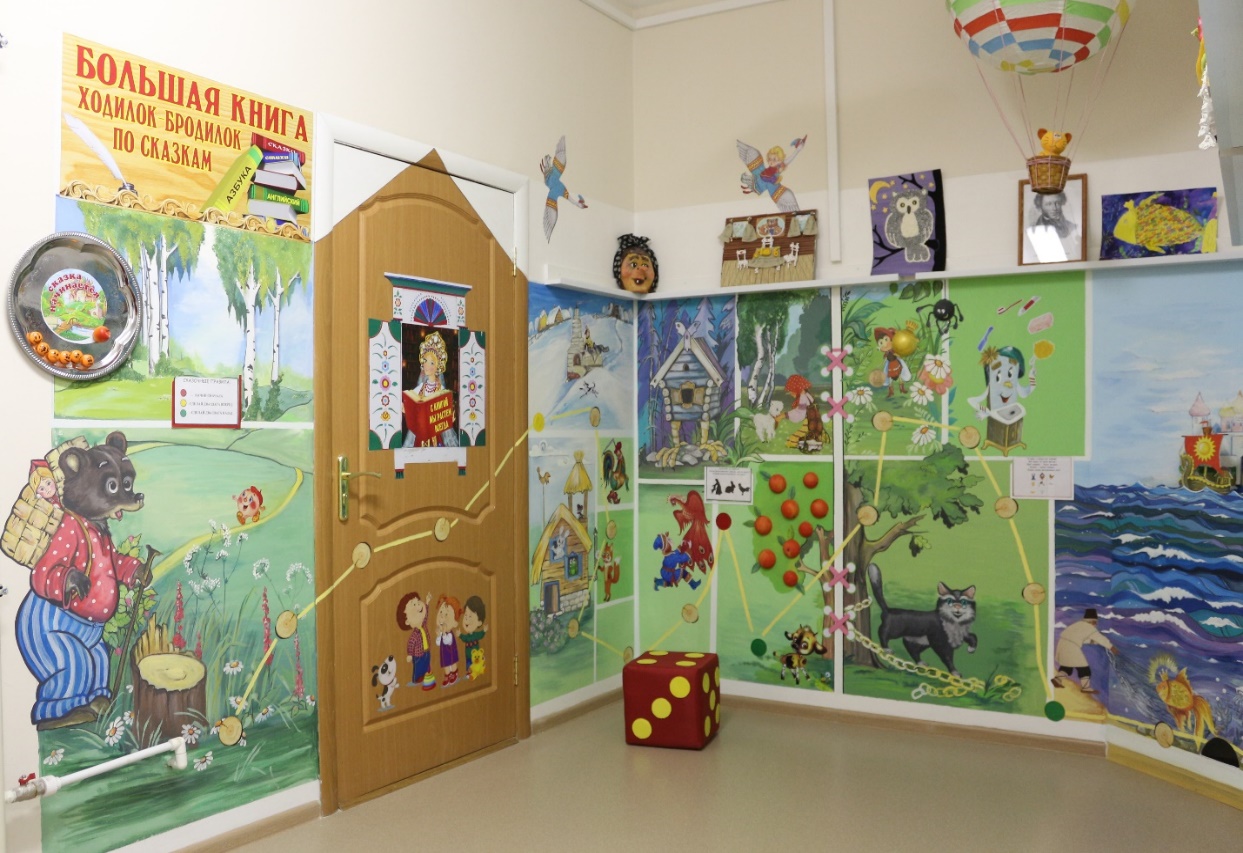 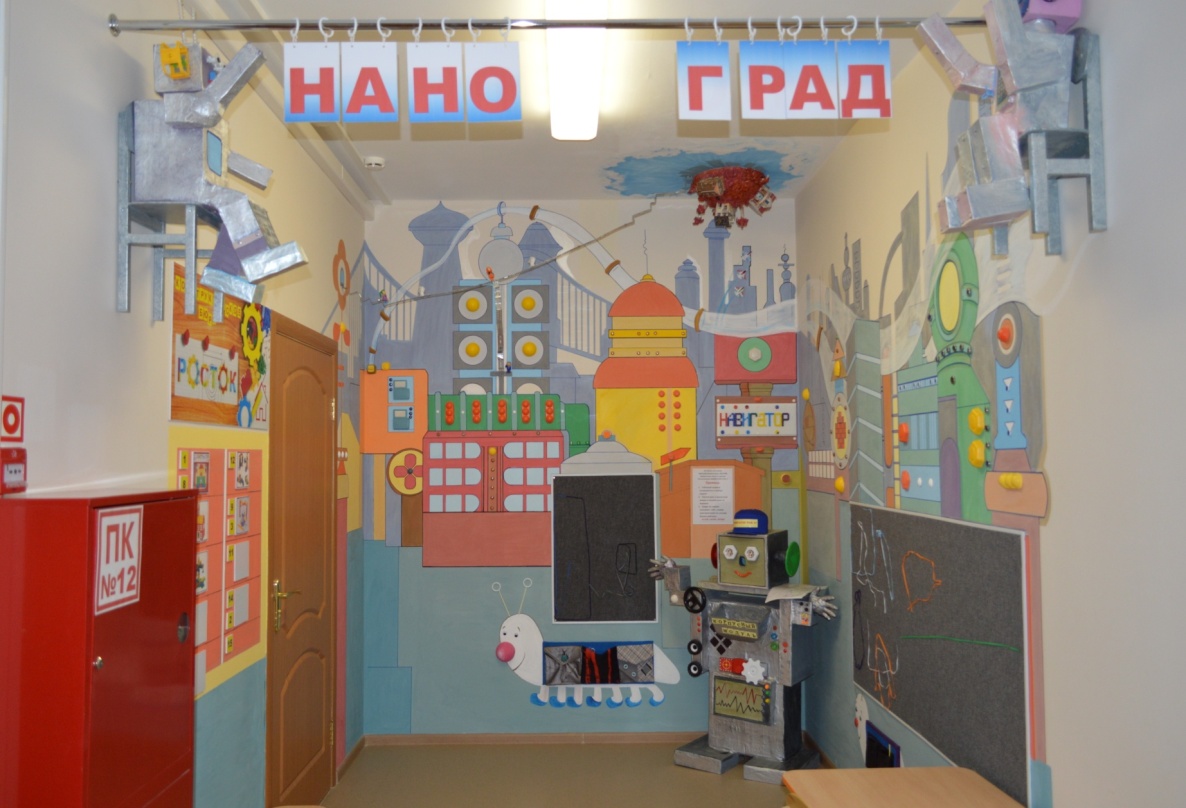 Срок реализации: 2017-2019 г. г.
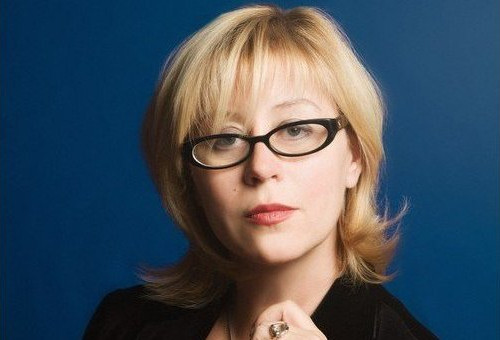 ЦЕЛЬ ПРОЕКТА: разработка и апробирование универсальных игровых образовательных модулей в развивающей предметно-пространственной среде дошкольной организации
ЭТАПЫ И СОДЕРЖАНИЕ ПРОЕКТА
УНИВЕРСАЛЬНЫЕ ИГРОВЫЕ ОБРАЗОВАТЕЛЬНЫЕ МОДУЛИ, РАЗРАБОТАННЫЕ 
И РЕАЛИЗУЮЩИЕСЯ  В СП «ДЕТСКИЙ САД «СЕМИЦВЕТИК»
отдельное функциональное пространство (бюро-кабинет в «Нанограде») для детского технического творчества.
«Конструкторское бюро
 «Росток»
«Мир познаем вместе»
блок «Дружат дети на планете»
- идеальный вариант для организации экскурсий, викторин и путешествий с целью получения подробной информации о малой родине, о планете Земля, о многообразии стран и народов мира.
«Шашечное сафари»
- напольная игра с правилами, где модификацией обычных шашек являются шашки в виде объемных фигур-животных.
«Ходилки-бродилки
 по сказкам»
«Мир познаем вместе»
блок «Я люблю тебя Россия, 
дорогая моя Русь…»
- настенная игра с правилами, выполненная из сюжетов русских народных сказок, сказок русских и зарубежных писателей.
«Мир познаем вместе»
блок «Сенсорика»
«В Путь на машине времени»
(реализация технологии Н.А. Коротковой)
- территория для познавательно-исследовательских игр.
- идеальный вариант для организации с детьми игр-путешествий с целью освоения детьми временных отношений (представлений об историческом времени – от прошлого к настоящему).
«Южный остров 
«Говорляндия»
«В гостях 
у Художников»
- территория для знакомства, создания и демонстрации продуктов народного творчества, скульптуры.
-  территория для речевого развития детей.
РЕЗУЛЬТАТЫ ДЕЯТЕЛЬНОСТИ ДО В ХОДЕ РЕАЛИЗАЦИИ ИННОВАЦИОННОГО ПРОЕКТА
ДО-модуль имеет автора / группу авторов, назначение, образовательную цель;
2. Разработано и апробировано содержание 
по использованию УИОМ в образовательном процессе с дошкольниками 3-7 лет.
3. Разработана и апробирована модель партнерских взаимодействий с родителями по организации РППС в ДОО.
УИОМ 
«Южный остров «Говорляндия»
Разработана модель (архитектура) РППС ДО, включающая проекты универсальных игровых образовательных модулей (УИОМ).
ДО-модуль соответствует требованиям Стандарта ДО и имеет перечень элементов РППС;
УИОМ 
«Мир познаем вместе»
АРХИТЕКТУРА РППС СП «Детский сад «Семицветик»
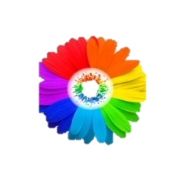 УИОМ 
«В гостях у художника»
родители
ДО-модуль «вписывается» в содержательный и в организационный разделы ООП дошкольного образования  ДОО;
ДО-модуль включает описание раздела по повышению квалификации для педагогов, работающих с дошкольниками.
ДО-модуль имеет методическое обеспечение;
педагоги
дети
УИОМ 
«Ходилки-бродилки по сказкам»
УИОМ 
«Шашечное сафари»
УИОМ
 «Конструкторское бюро «Росток»
УИОМ 
«В путь на машине времени»
РЕЗУЛЬТАТЫ ДЕЯТЕЛЬНОСТИ ДО В ХОДЕ РЕАЛИЗАЦИИ ИННОВАЦИОННОГО ПРОЕКТА
БУДУЩИЕ ПЕРСПЕКТИВЫ ПРОЕКТА